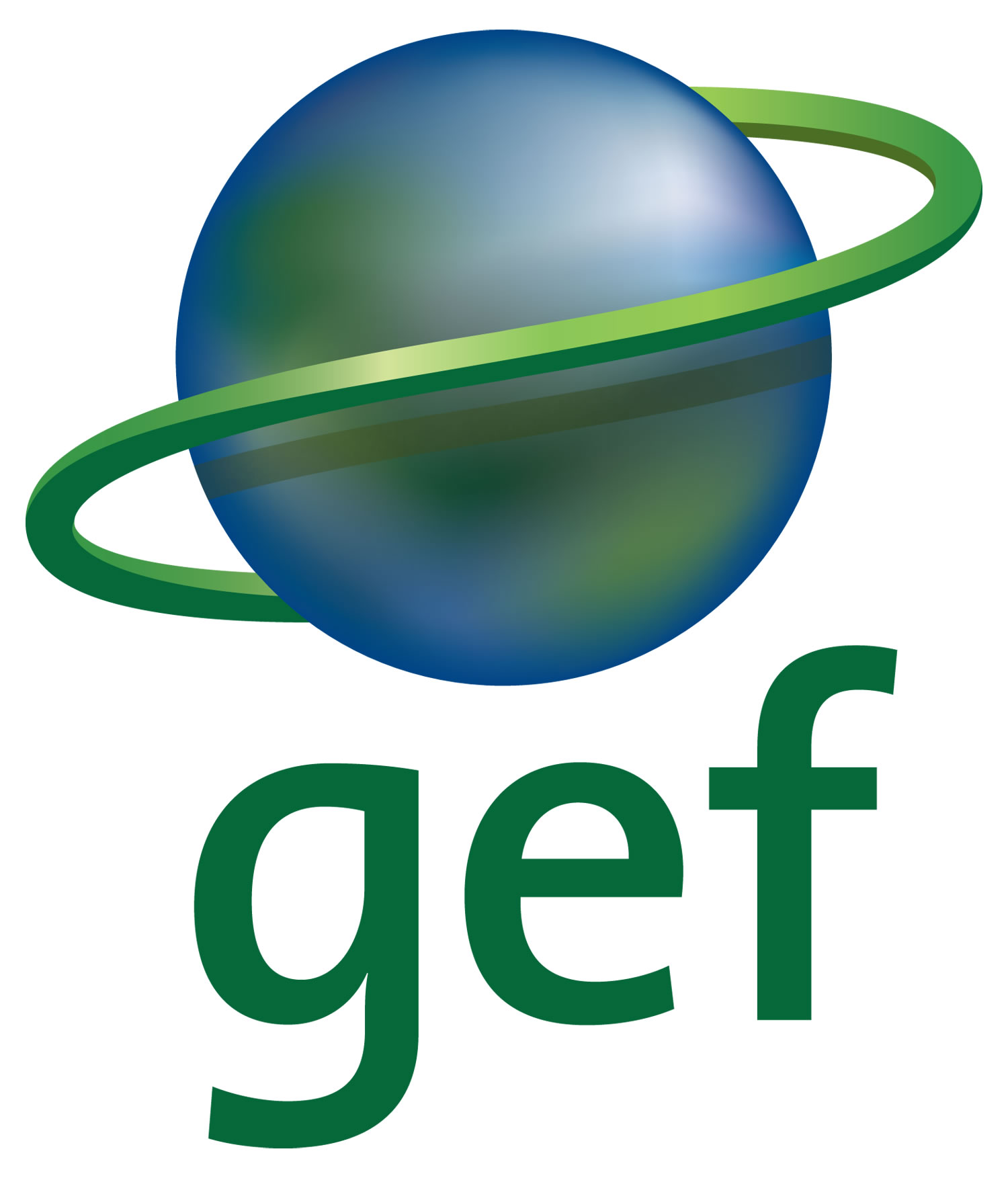 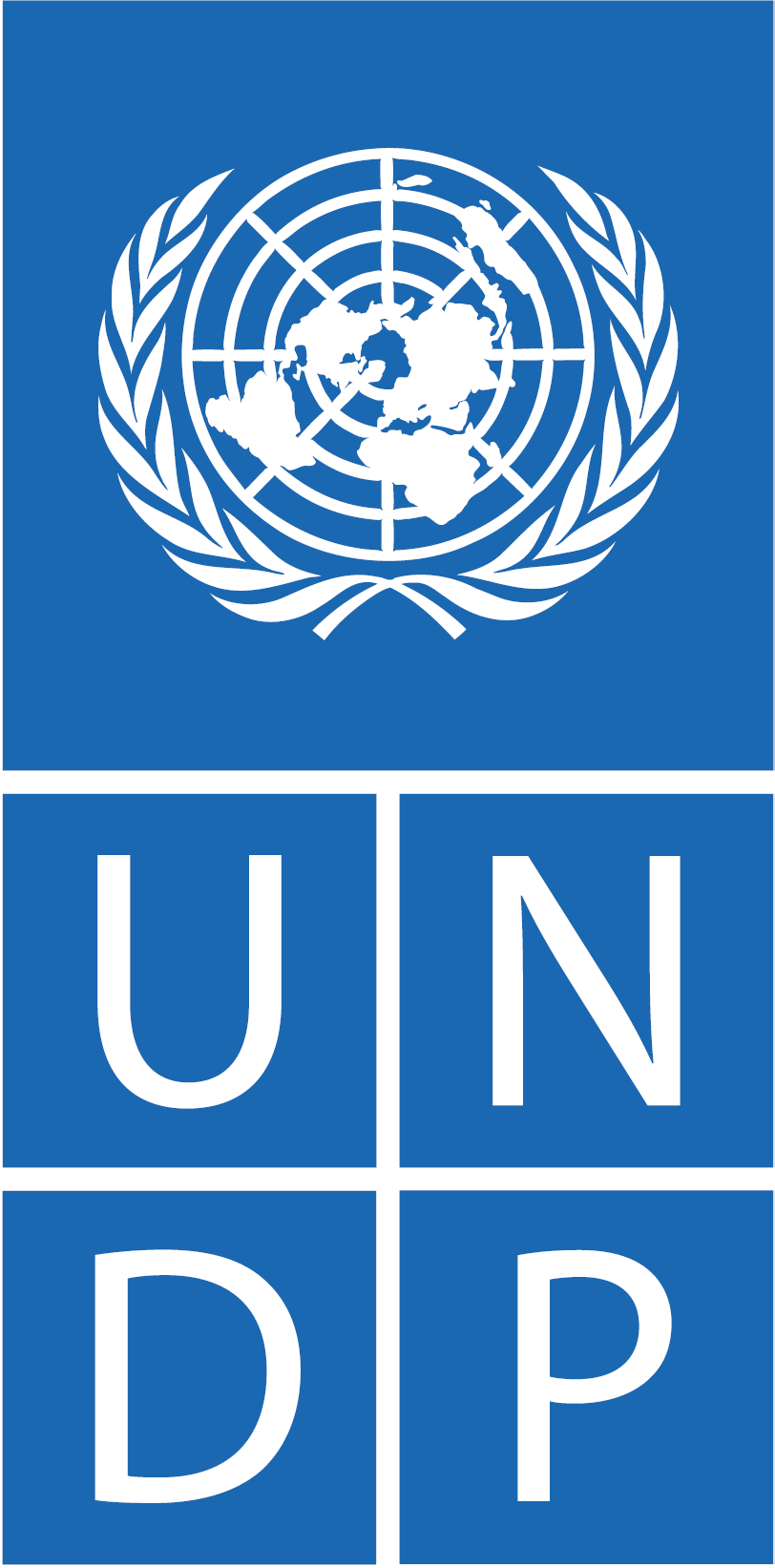 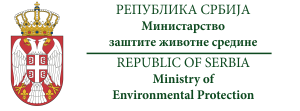 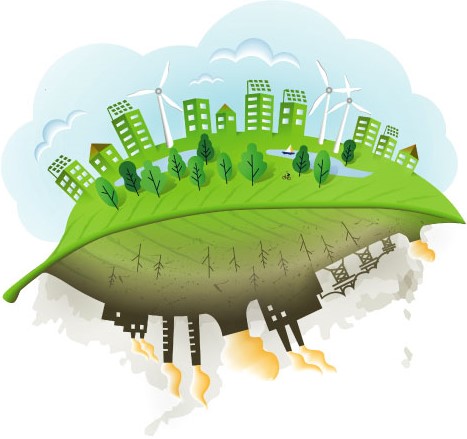 D n e v n i    r e d
10.00 – 10.15     Uvodne informacije

10.15 – 10.45 Modul 1: Inventar gasova sa efektom staklene bašte (GHGI)
		Obaveze izveštavanja prema UNFCCC i prema EU

10.45 – 11.00 Modul 1: Inventar gasova sa efektom staklene bašte (GHGI)
		Povezanost sa drugim modulima MRV-IT sistema		
11.00 – 11.30 Internet prezentacija GHGI modula, Traute Köther
		– mogućnosti i funkcionalnosti informacionog sistema

11.30 – 12.00 Pauza za kafu

12.00 – 13.00 Praktična primena GHGI modula: unos podataka, QA/QC, izveštavanje

13.00 – 13.10 Zaključci i naredni koraci
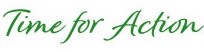 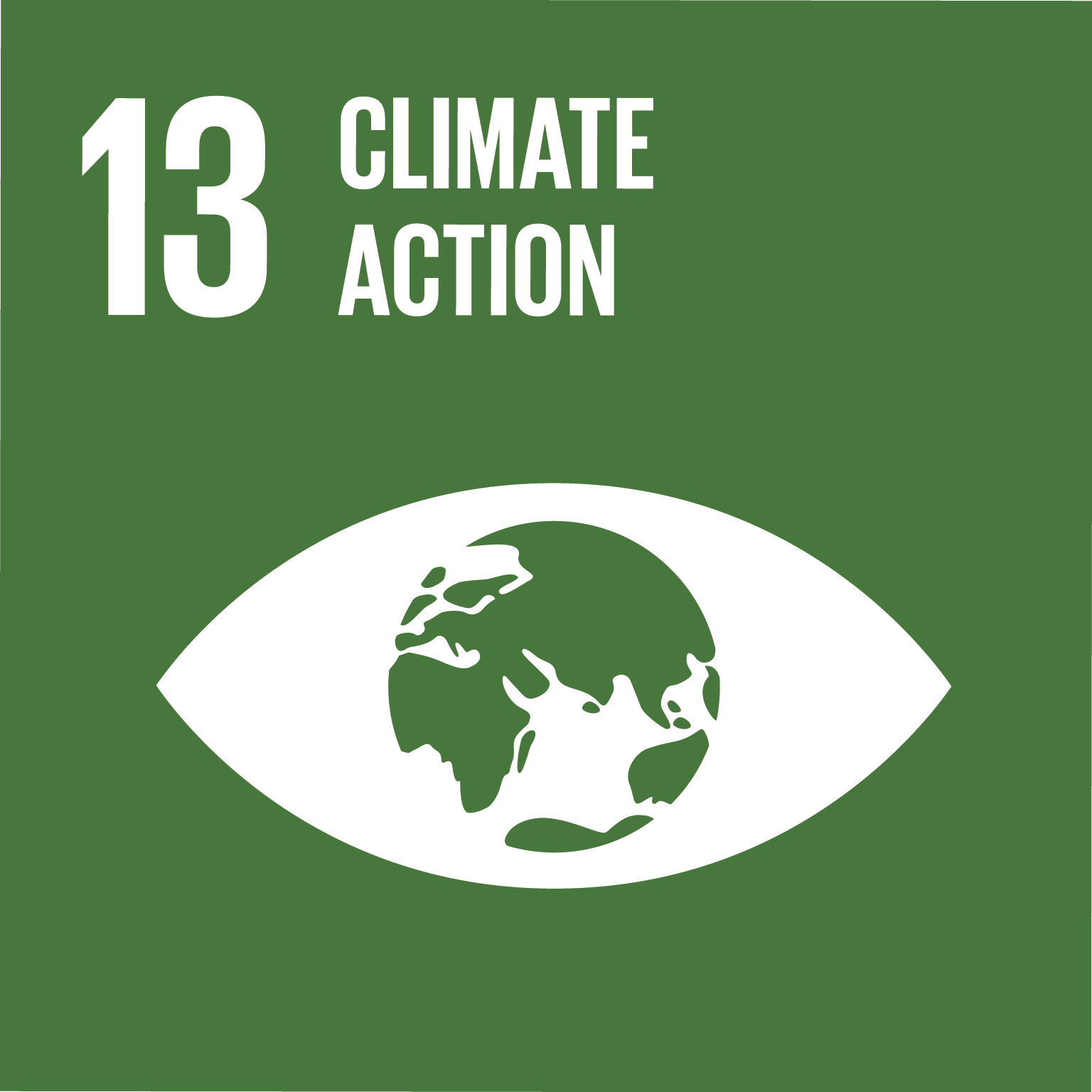 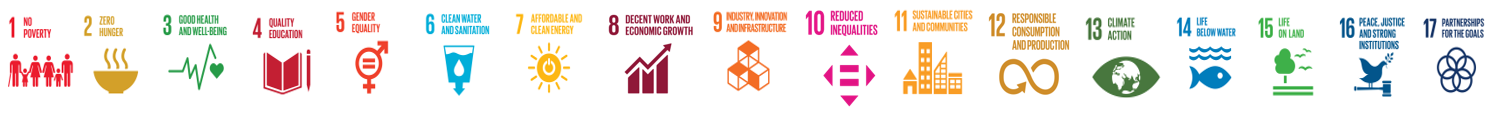